Exceptions to Simple Dominance
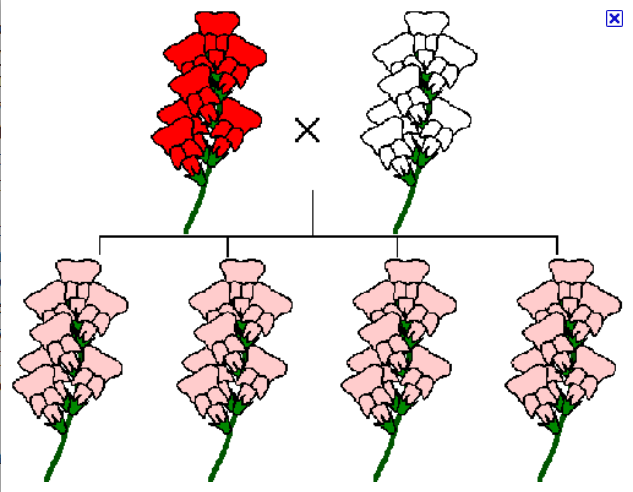 Incomplete Dominance: alleles “blend” (ex: pink flowers)

Codominance: both alleles show up in their “pure form” (ex: red and white splotchy flowers)
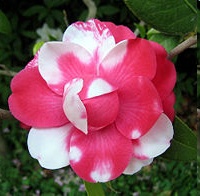 [Speaker Notes: Incomplete dominance is also called blending inheritance]
Example 5: Incomplete Dominance
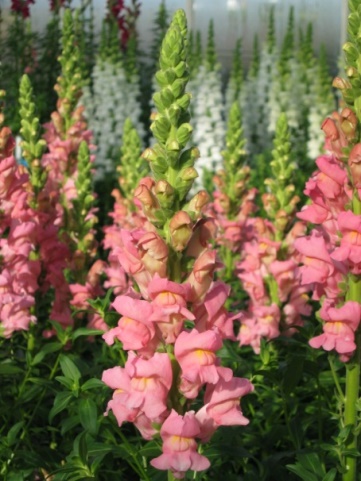 Situation: If red and white flower alleles 
show incomplete dominance, what 
offspring ratios will you see if you cross a
Red-flowered plant with a 
white-flowered plant?

Parent Genotypes: RR x rr 

Offspring Ratios
-Genotype: 100% Rr
-Phenotype: 100% Pink
R
R
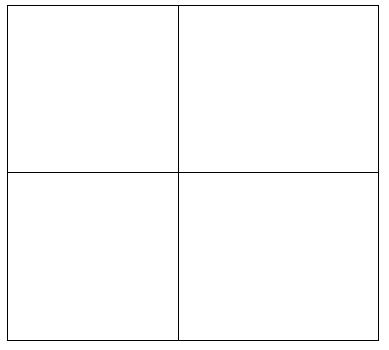 Rr
Rr
r
r
Rr
Rr
Example 6: Codominance
Situation: If red and white horse alleles show
codominance, what offspring ratios will you see if you
cross a red horse with a white horse?

Parent Genotypes: RR x rr

Offspring Ratios
-Genotype: 100% Rr
-Phenotype: 100% Roan
R
R
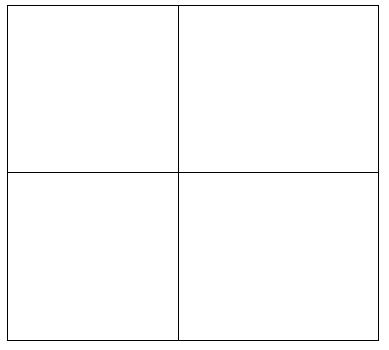 Rr
Rr
r
Rr
Rr
r
Roan Horse - Heterozygous
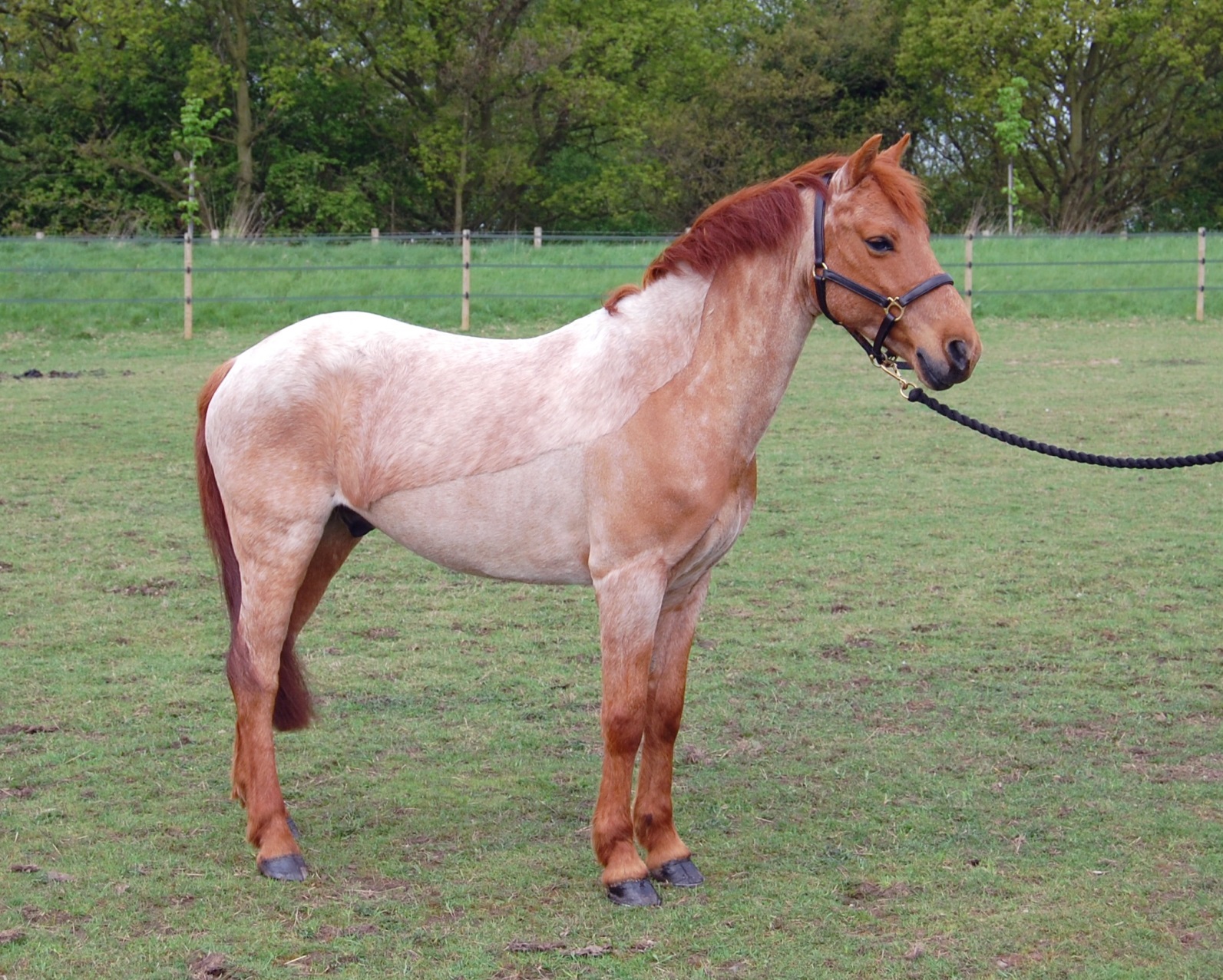 Traits Controlled By Genes With Three or More Alleles
Example 7: Blood Types (Multiple Alleles and Codominance)

Sometimes there are more than two alleles for a particular gene.  We call this inheritance pattern multiple alleles. For example, there are three alleles controlling human blood type—A, B, and O.  
IA and IB = Dominant to i; 
A & B are two 
carbohydrates on the 
surface of red blood cells 
i = Recessive
When IA and IB are present together = Codominant
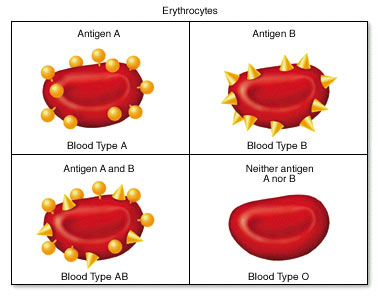 Because the A and B alleles are both dominant to O, the following genotypes will produce the following phenotypes:
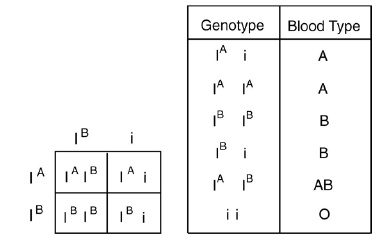 The A and B alleles are codominant to one another.  Remember, codominance occurs when both alleles are expressed in their pure form.  In this case, that means that A and B type proteins are both found on the surface of the red blood cells in individuals who have the genotype AB.  Genotype AB corresponds to the blood type AB.
Genetics of Blood type
Situation: If two parents with blood type AB have children, what offspring ratios will you see? 

Parent Genotypes: 

Offspring Ratios
-Genotype:
-Phenotype
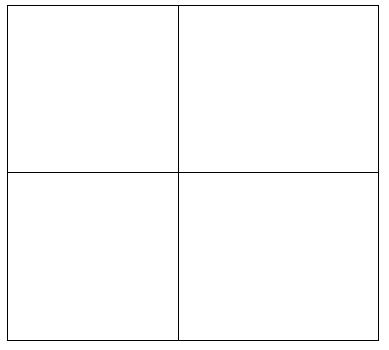 Inheritance pattern of Achondroplasia
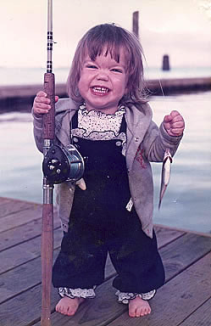 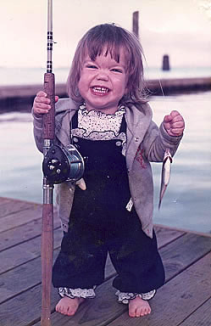 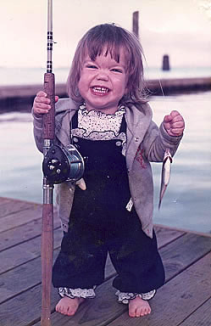 Aa    x   aa
Aa    x   Aa
dominantinheritance
a
a
A
a

Aa
Aa
AA
Aa
A
A
dwarf
dwarf
lethal
a
a
aa
aa
Aa
aa
50% dwarf:50% normal or 1:1
67% dwarf:33% normal or 2:1
Dihybrid Crosses
Dihybrid Crosses: a cross between individuals that involves two traits (e.g., pod color and plant height)

Tall = H, Short = h…. Green = G, Yellow = g

Example:
	1) Parent 1: HHGG  Tall, Green
	2) Parent 2: hhgg     Short, Yellow
Finding the Gametes for Dihybrid Crosses
Remember, each gamete must have ONE COPY of the two genes
To find possible gametes for each parent, use the FOIL method


(x + 3)(x + 4) = 
				     x2 + 4x + 3x +12
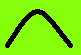 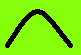 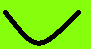 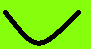 FirstOuterInnerLast
RrGg
STEP 4
Homozygous X Homozygous
Possible Gametes:

HG
HG
HG
HG
Parent 1: H H G G



Parent 2:  h h g g
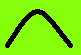 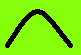 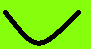 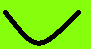 Possible Gametes:

hg
hg
hg
hg
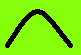 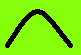 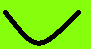 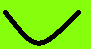 Homozygous x Homozygous
Parent Genotypes: HHGG x hhgg
HG
HG
HG
HG
Offspring Ratios
-Genotype:
  100% HhGg

-Phenotype:
   100% Tall + 
              Green
hg
HhGg
HhGg
HhGg
HhGg
hg
HhGg
HhGg
HhGg
HhGg
hg
HhGg
HhGg
HhGg
HhGg
hg
HhGg
HhGg
HhGg
HhGg
Another Example: Heterozygous x Heterozygous
Possible Gametes:

HG
Hg
hG
hg
Parent 1: H h G g



Parent 2:  H h G g
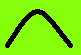 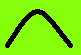 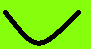 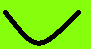 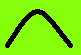 Possible Gametes:

HG
Hg
hG
hg
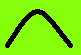 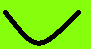 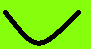 Heterozygous x Heterozygous
Parent Genotypes: HhGg x HhGg
hg
Hg
hG
HG
Offspring Ratios

-Genotype: too complicated!

-Phenotype: 
  Next Slide!
HG
HHGg
HhGG
HHGG
HhGg
Hg
HHGg
HHgg
HhGg
Hhgg
hG
HhGG
HhGg
hhGG
hhGg
hg
HhGg
Hhgg
hhGg
hhgg
Another Example: Heterozygous x Heterozygous
Parent Genotypes: HhGg x HhGg
Phenotype:
9: 3: 3: 1

9 Tall, Green
3 Tall, Yellow
3 Short, Green
1 Short, Yellow
hg
Hg
hG
HG
HG
HHGg
HhGG
HHGG
HhGg
Hg
HHGg
HHgg
HhGg
Hhgg
hG
HhGG
HhGg
hhGG
hhGg
hg
HhGg
Hhgg
hhGg
hhgg
Question:How many gametes will be produced for the following allele arrangements?
Remember: 	2n  (n = # of heterozygotes)

	1.	RrYy

	2.	AaBbCCDd

	3.	MmNnOoPPQQRrssTtQq
20
Answer:
1.  RrYy:  2n = 22 = 4 gametes
	RY    Ry    rY   ry

2.  AaBbCCDd:  2n = 23 = 8 gametes
	ABCD  ABCd   AbCD   AbCd
	aBCD   aBCd   abCD   abCD    

3.  MmNnOoPPQQRrssTtQq:  2n = 26 = 64 gametes
21